Australian Aboriginal Dot Art
3rd grade
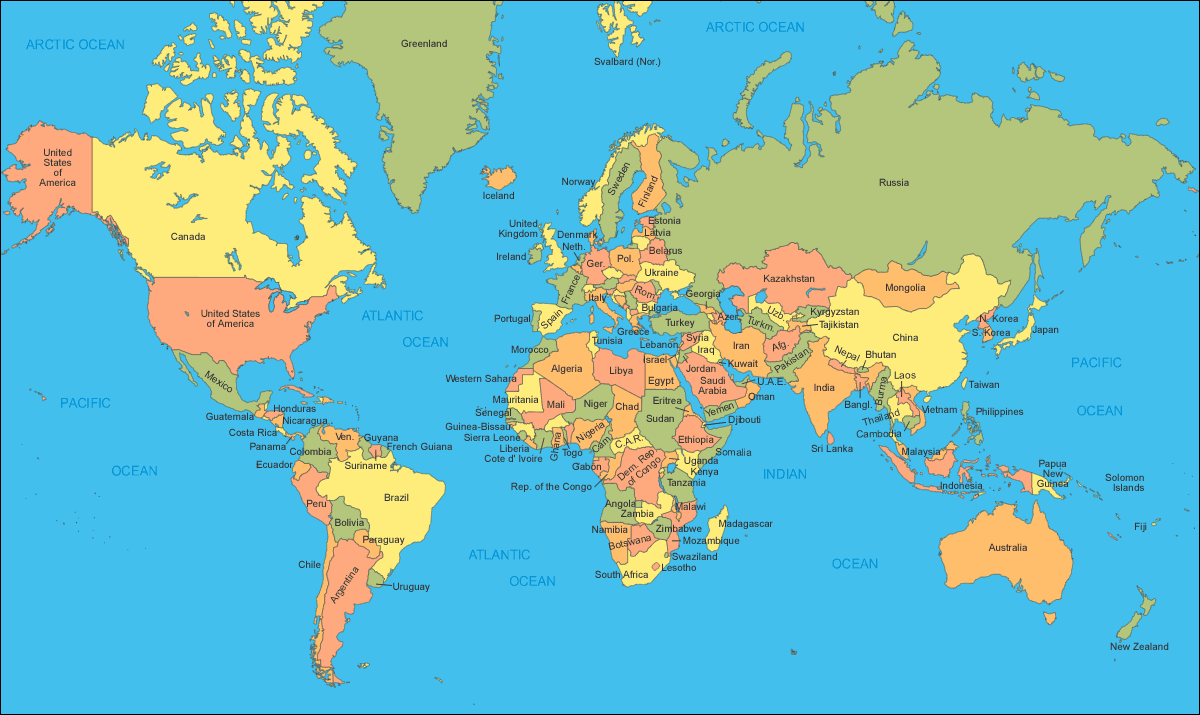 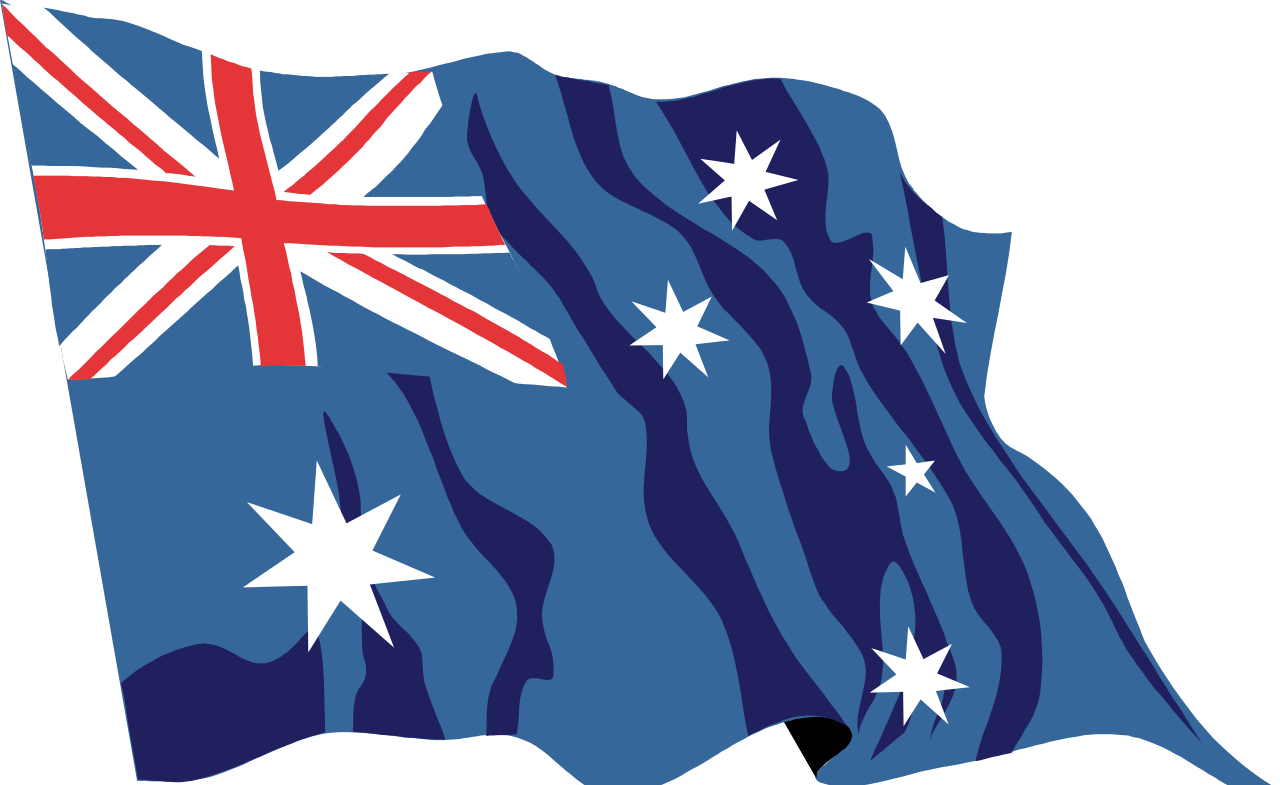 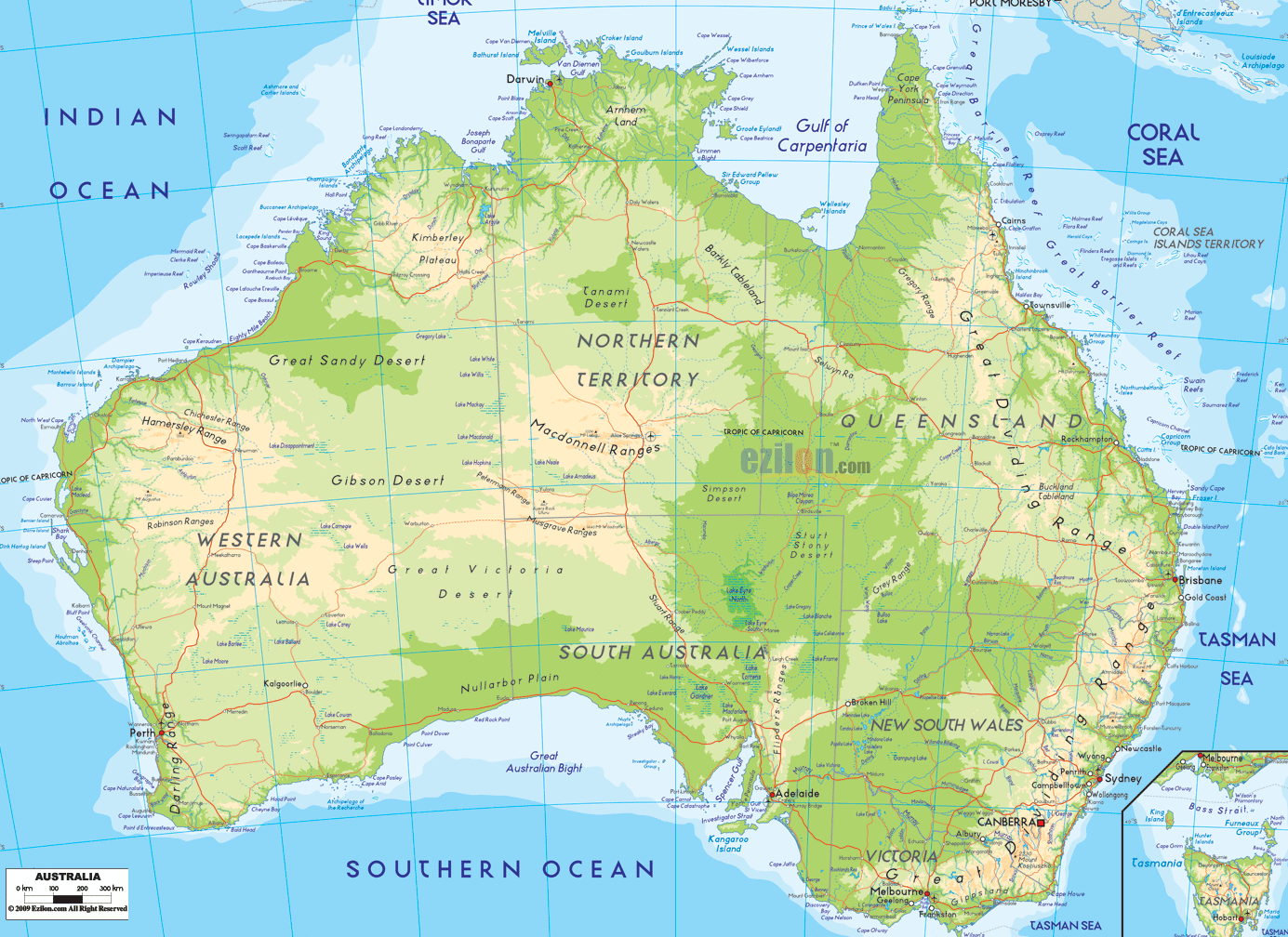 Australia
DOT PAINTING
Indigenous people of Australia (Aborigines) used dot painting as a way to tell stories or record ritual practices. They used the pictures as a guide as they told stories.
Often times the stories were secret, and only certain members of the tribe were allowed to know the story. So, they would paint dots all over the picture as a form of camouflage. Only those “in the know” were able to decipher the hidden pictures within.
One of the most common stories told in dot paintings is the Aboriginal creation story – Dreamtime. It is fitting since the pictures and the music all have a dreamy quality to them.
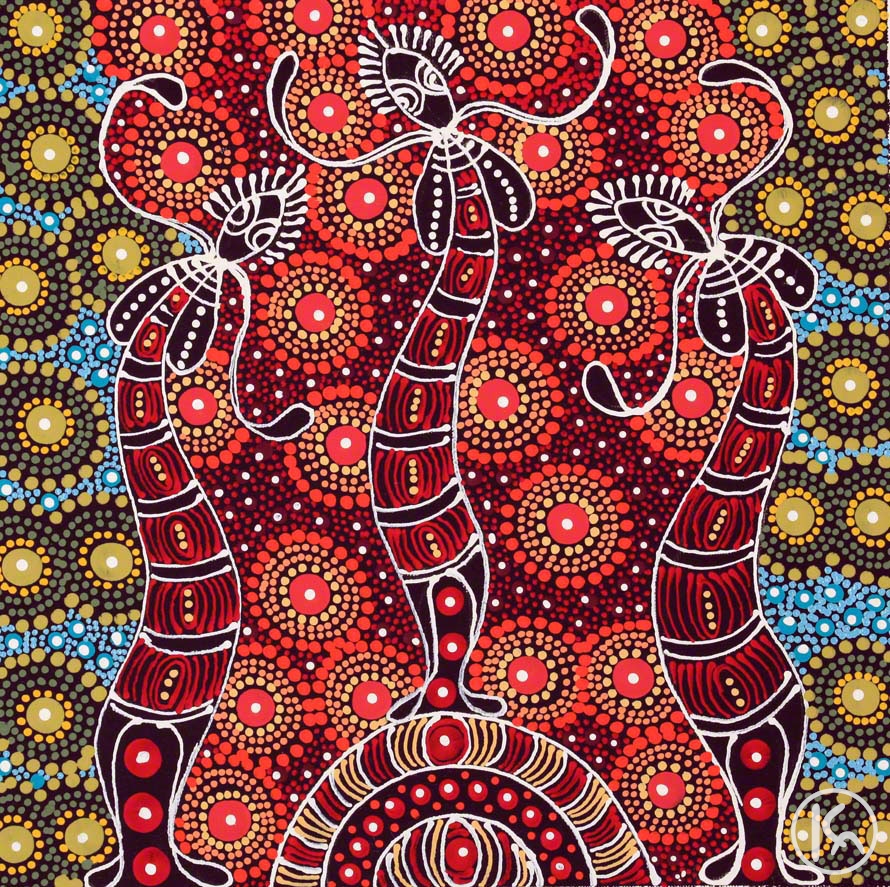 Artist: Michaelle Possum Nungurrayi 
Title: Womens Ceremony
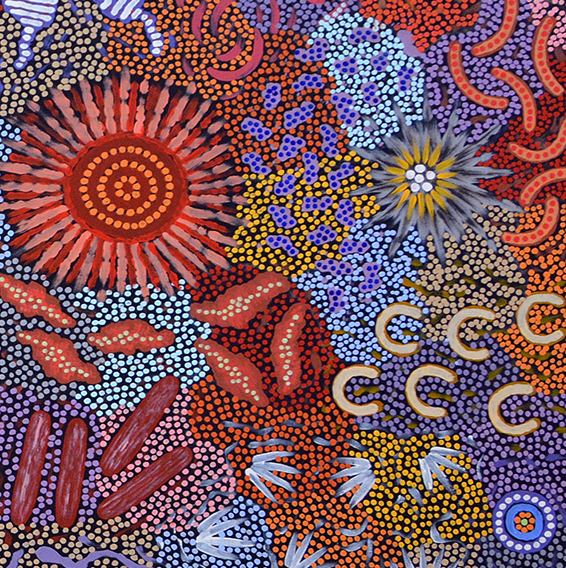 Artist: Colleen Wallace Nungari
Title: Dreamtime Sisters
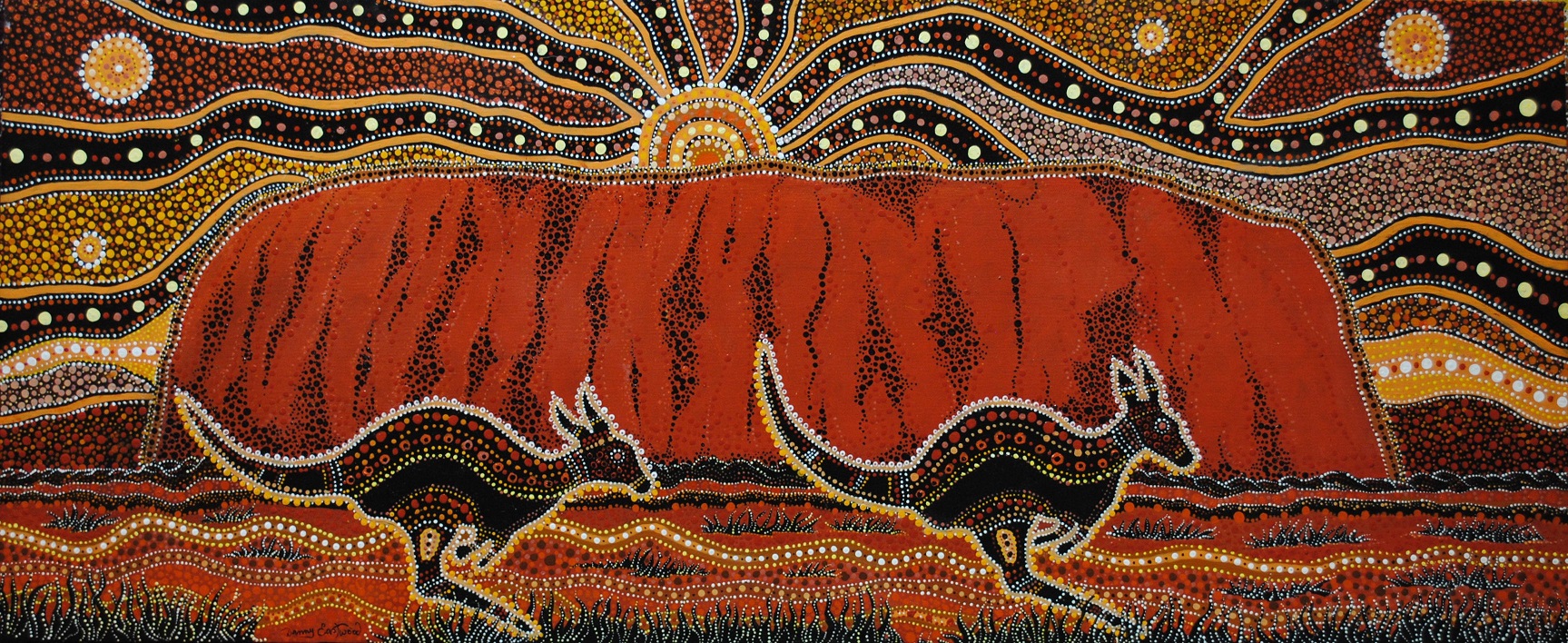 A painting of Uluru, by the famous Aboriginal artist, Danny Eastwood
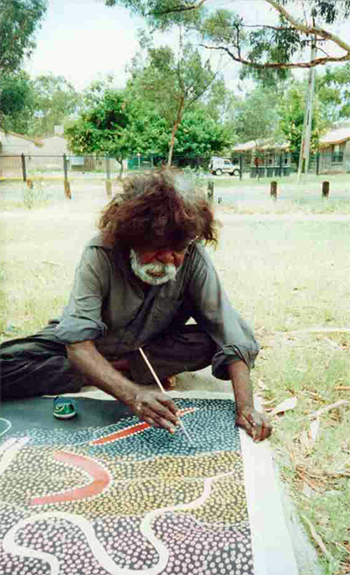 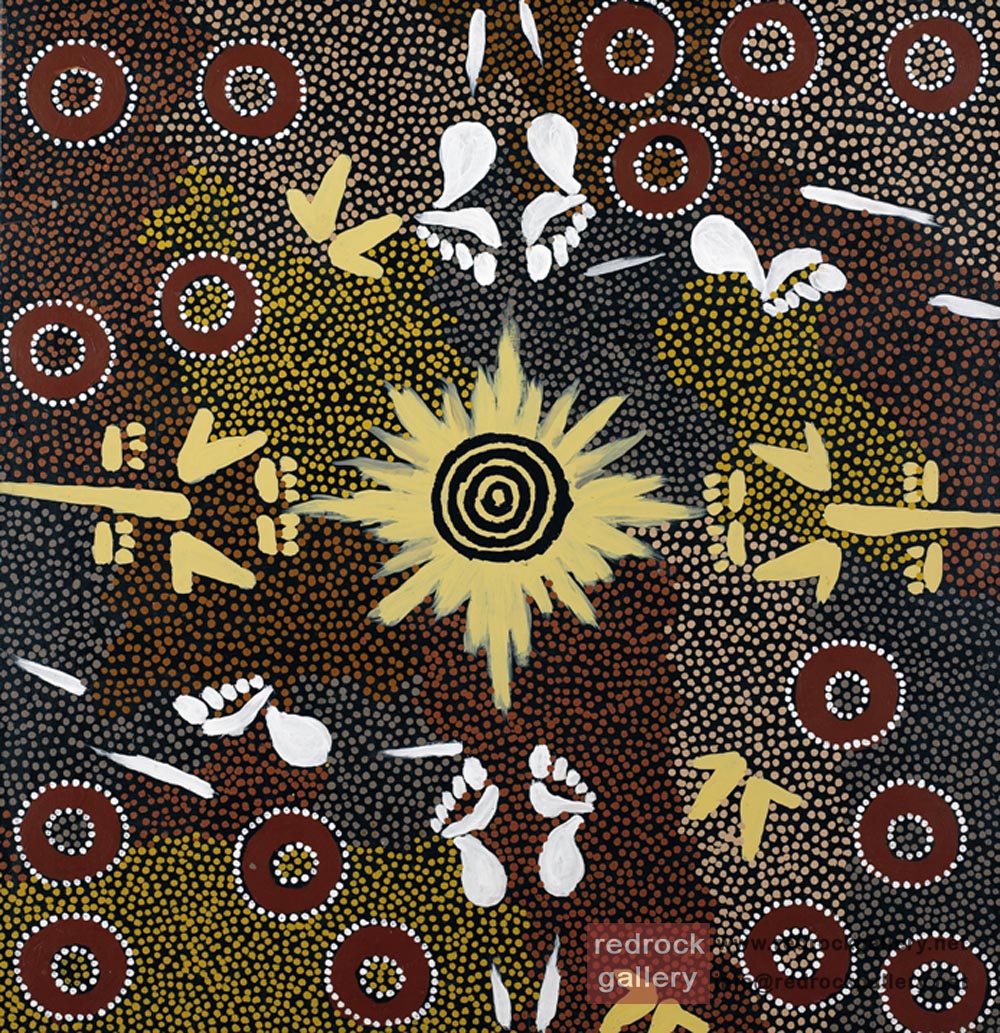 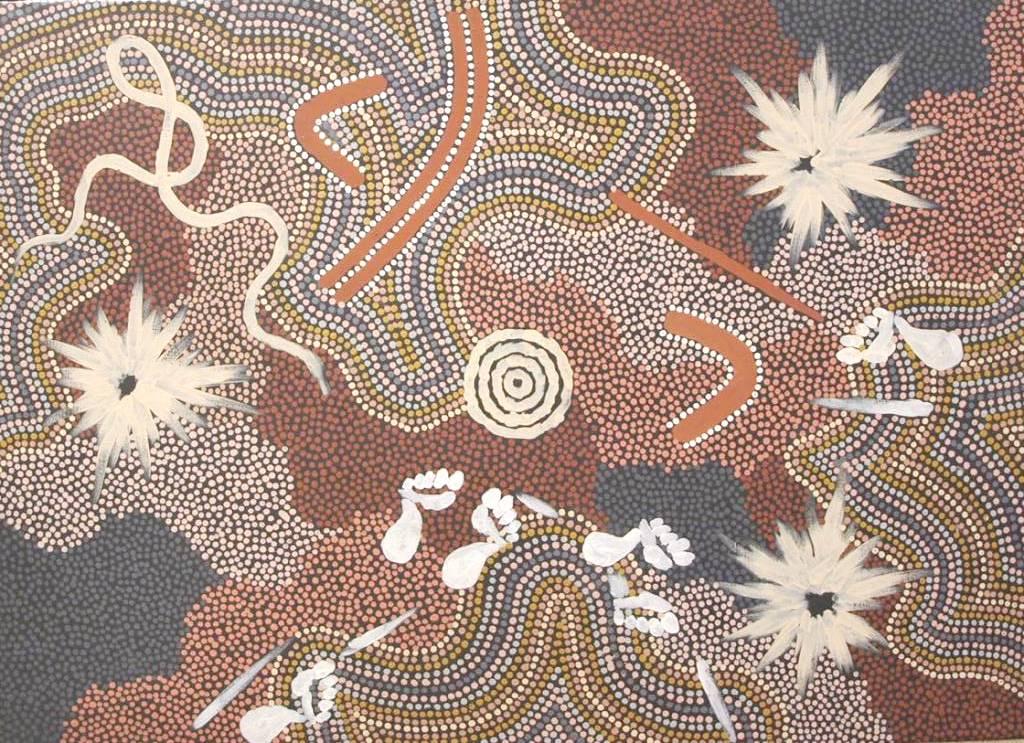 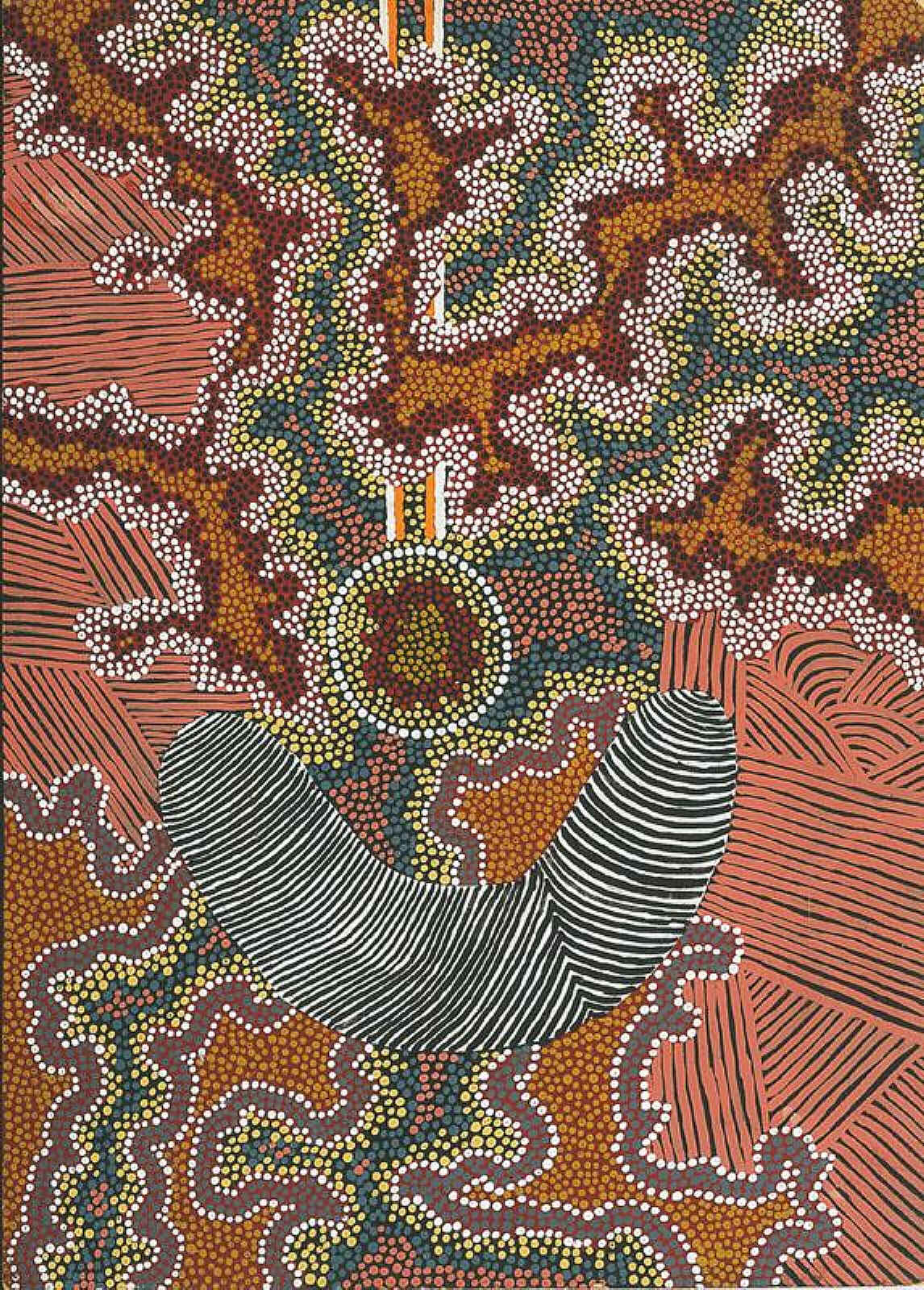 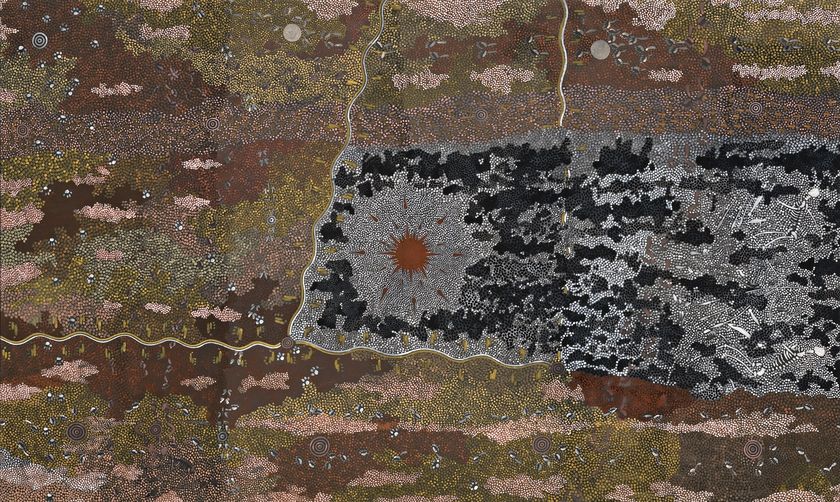 Artist Clifford Possum Tjapaltjarri
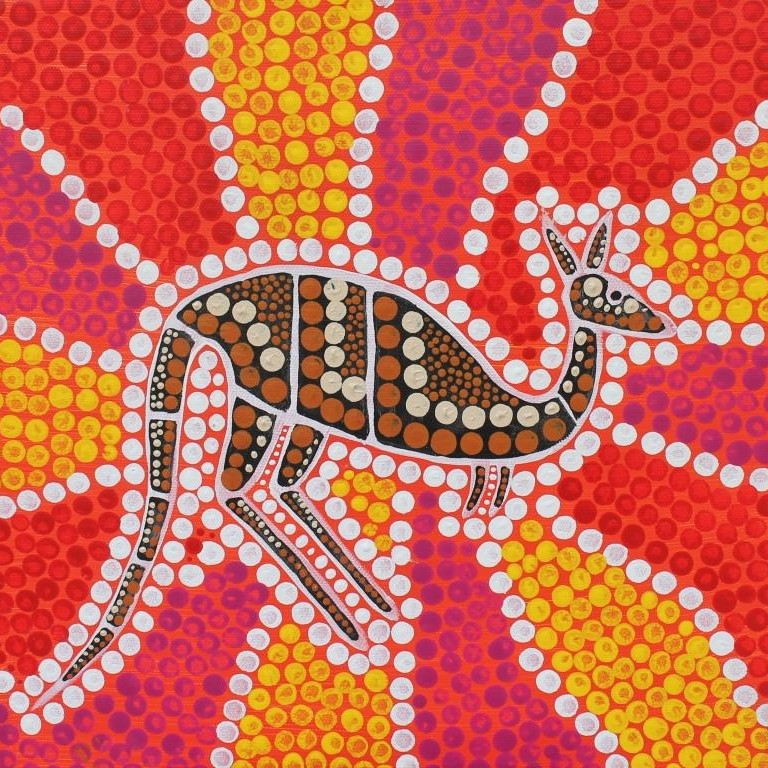 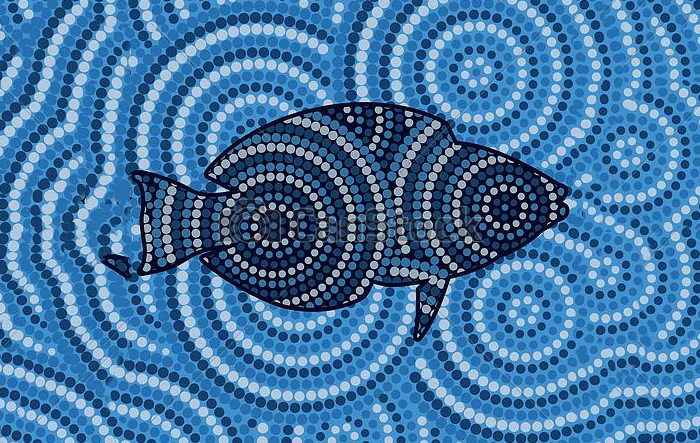 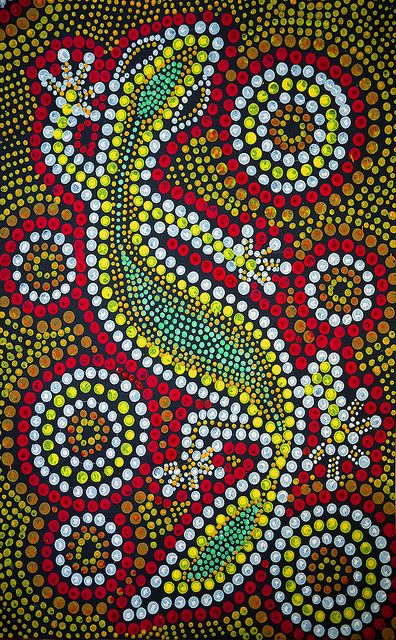 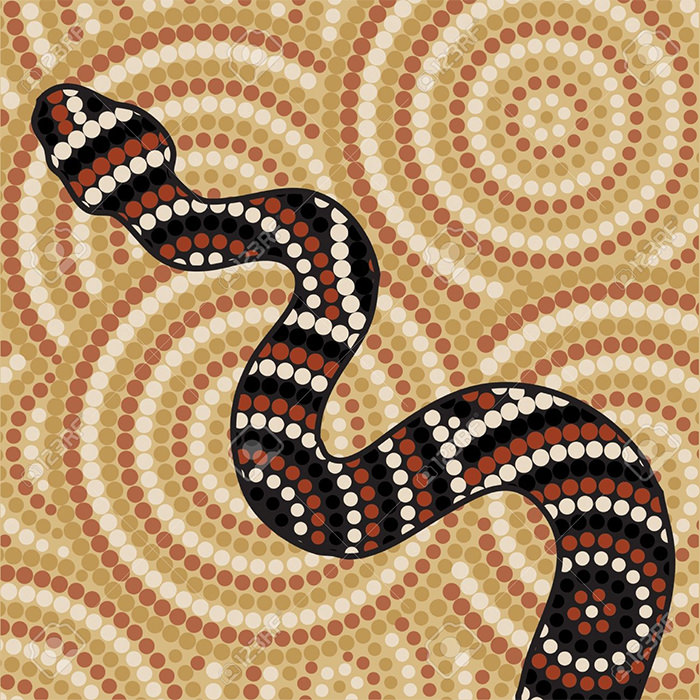 Let’s make some art!
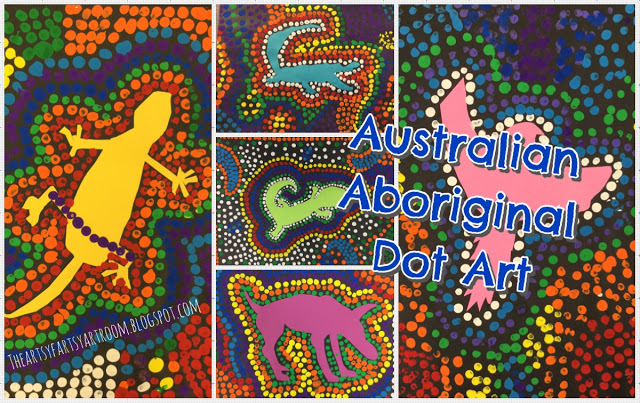 MATERIALS:
Black construction paper
Tempera paint
Animal cut outs
Glue
Q-tips
Scratch sticks
Write your name on the back of your black paper.

Choose an animal.

Glue it to your black paper.
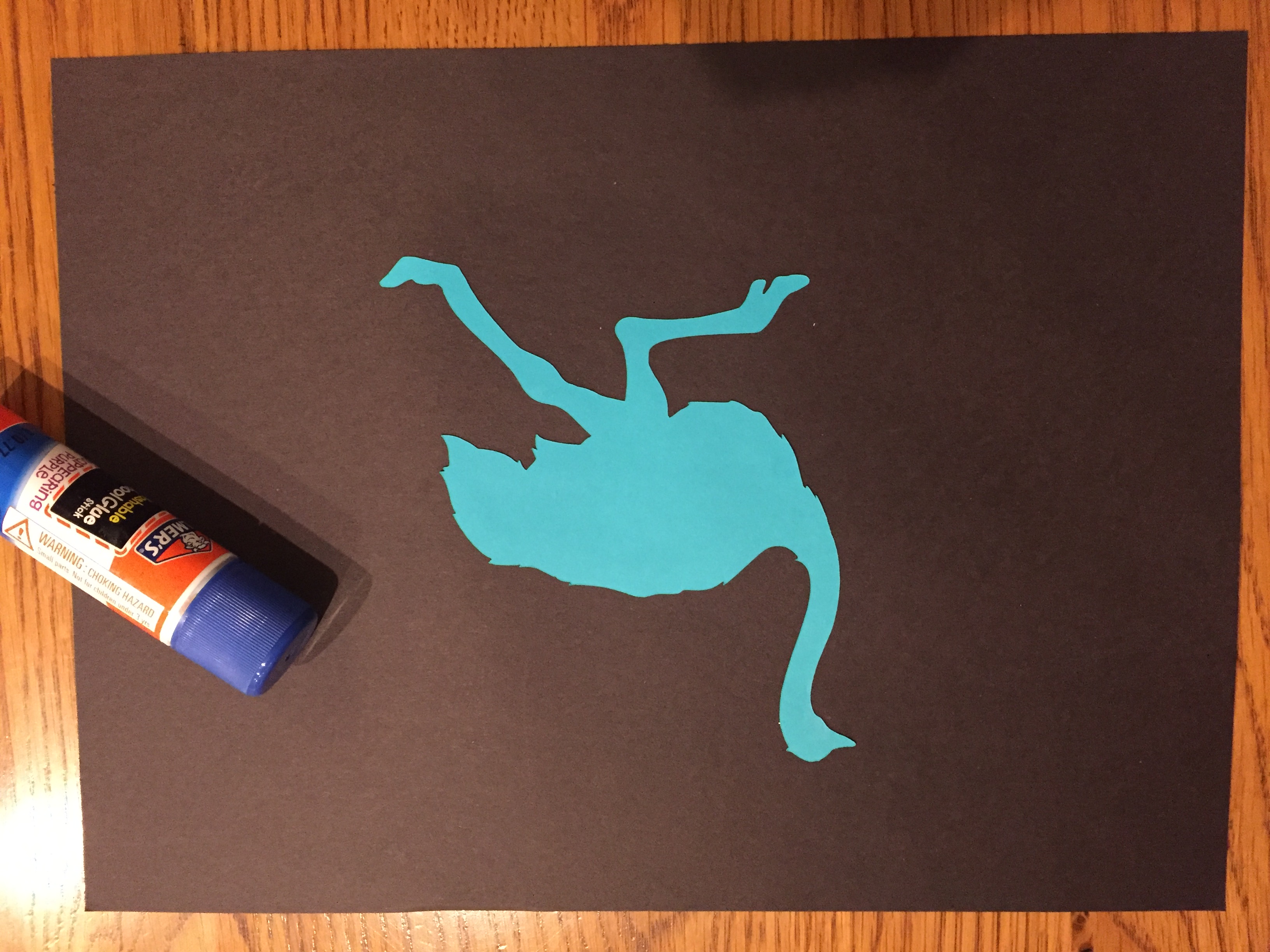 4. Start dotting!
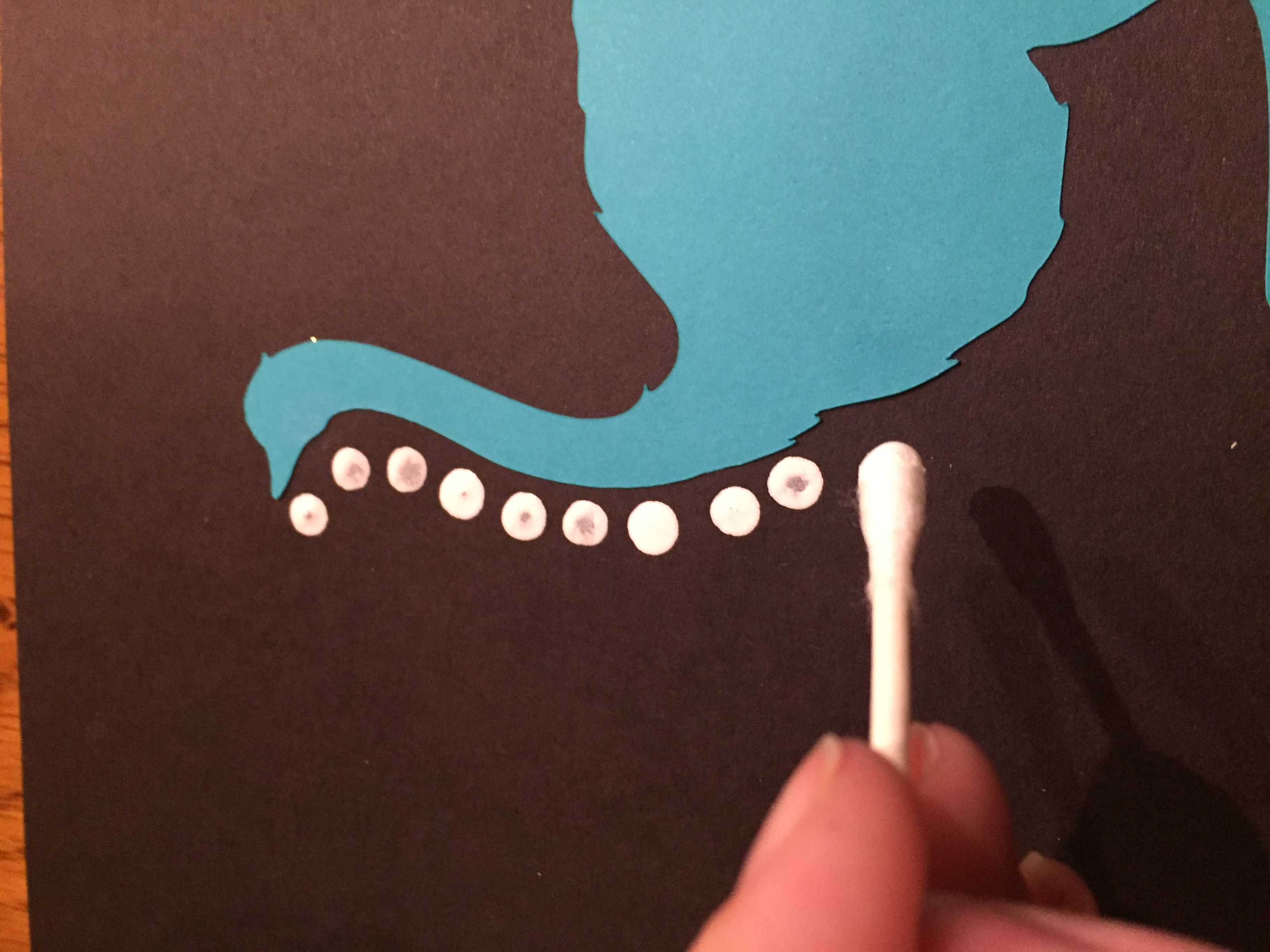 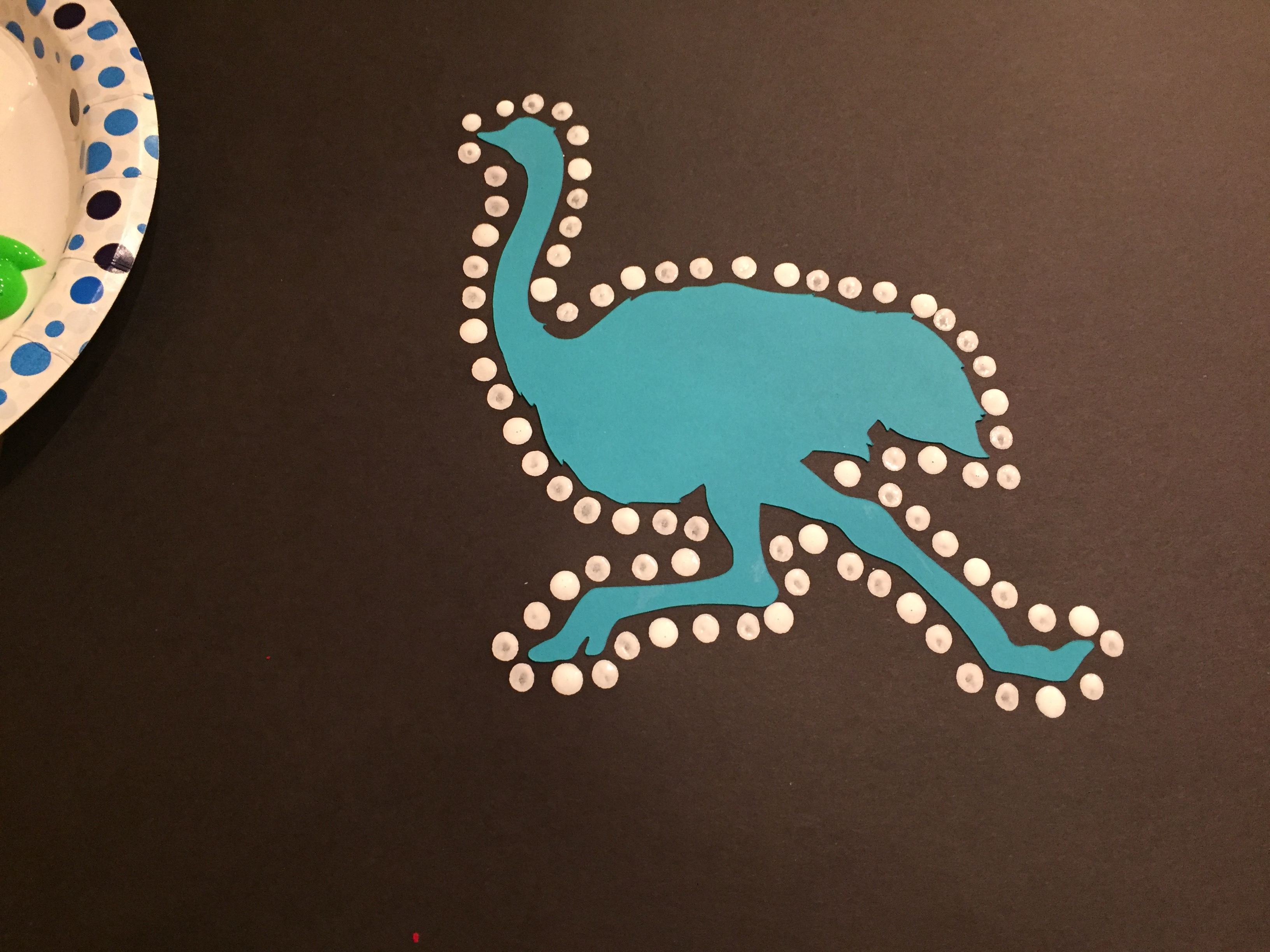 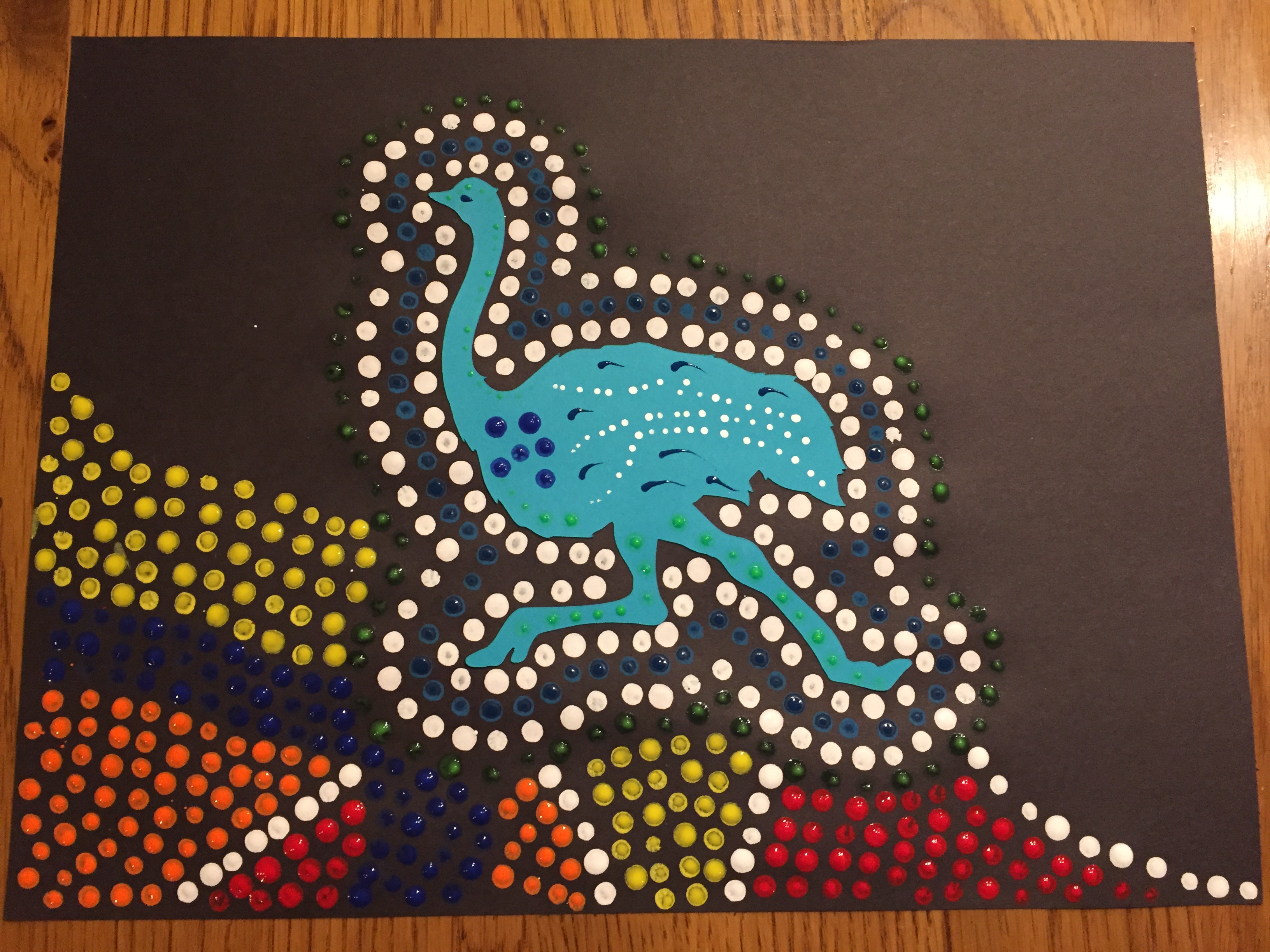 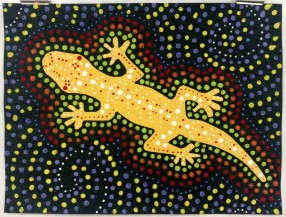 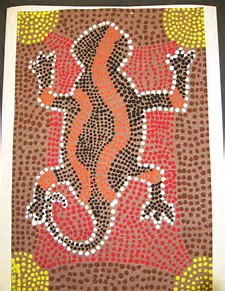 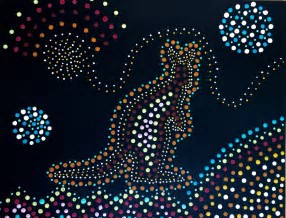 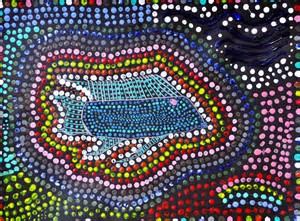 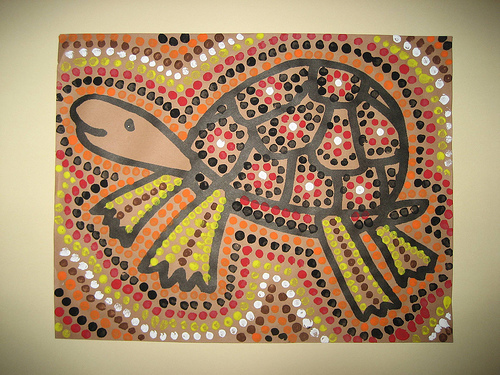